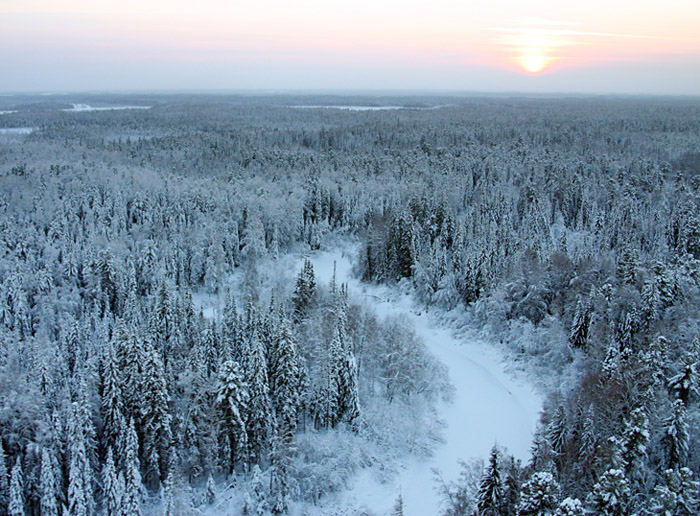 ВОСТОЧНАЯ СИБИРЬ
АВТОР БАБАНИНА ИРАИДА АЛЕКСАНДРОВНА
СОСТАВ И ГЕОГРАФИЧЕСКОЕ ПОЛОЖЕНИЕ
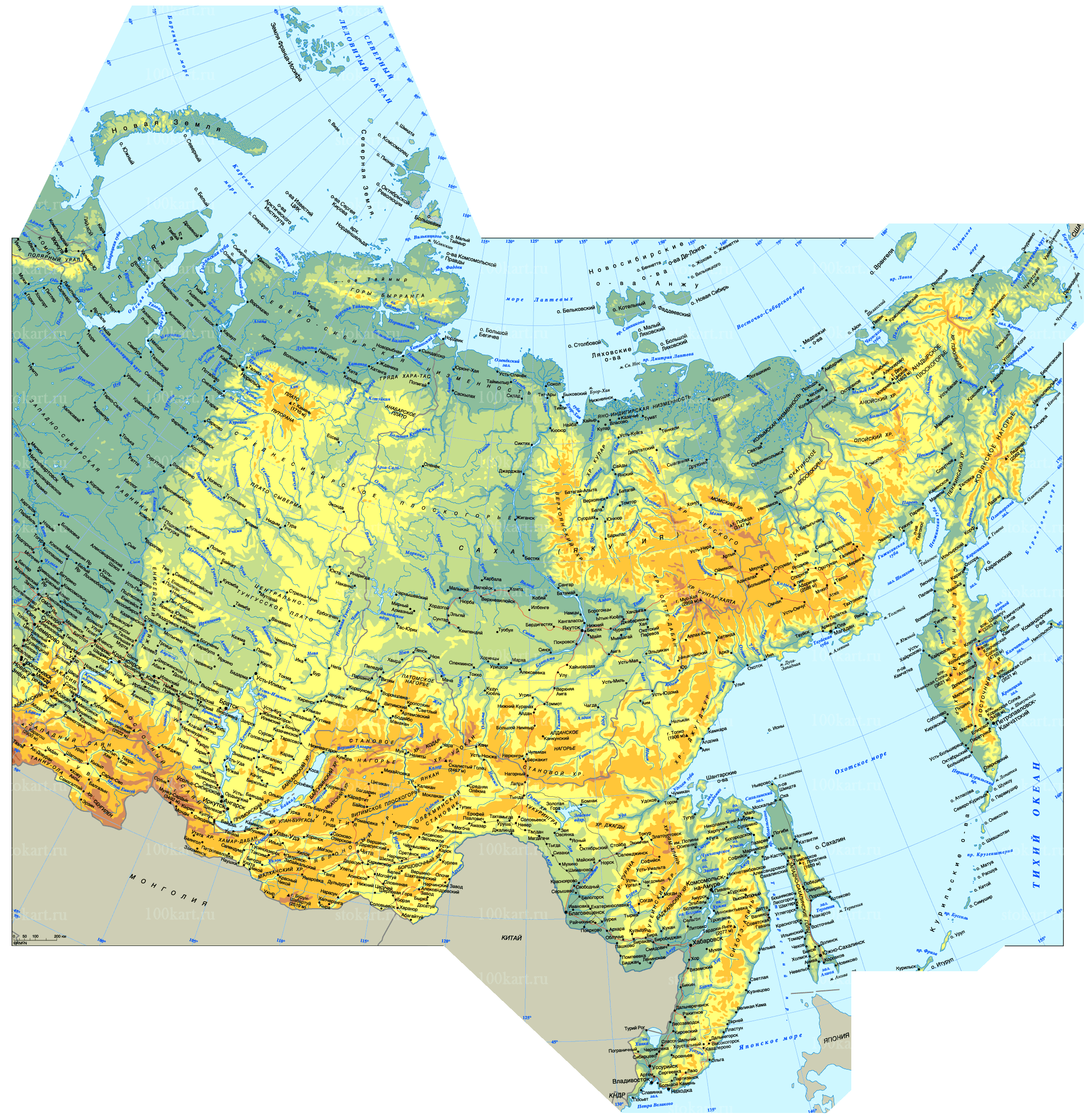 Красноярский край
Якутия
Пояс гор Юга Сибири
Арктика
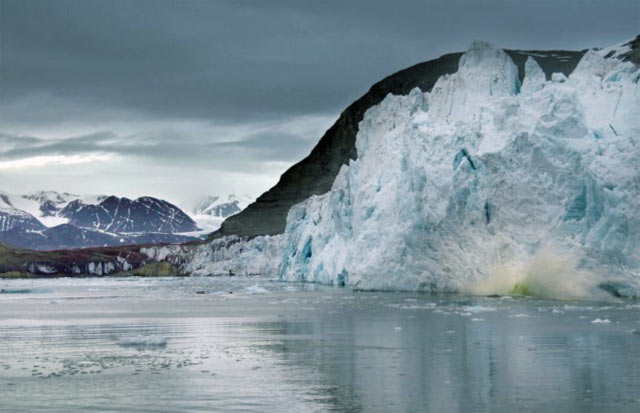 Тундра
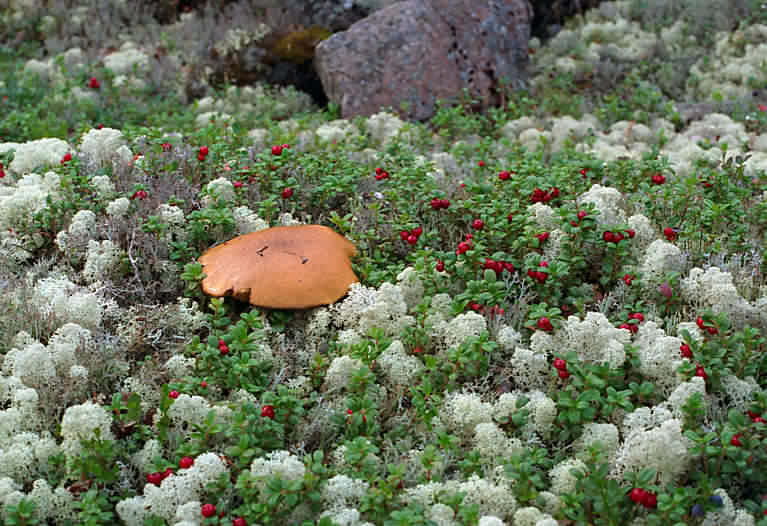 Тайга
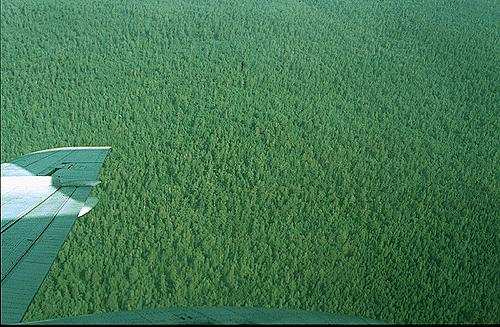 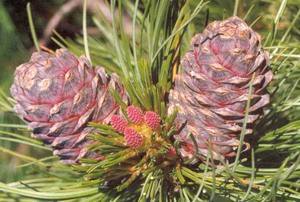 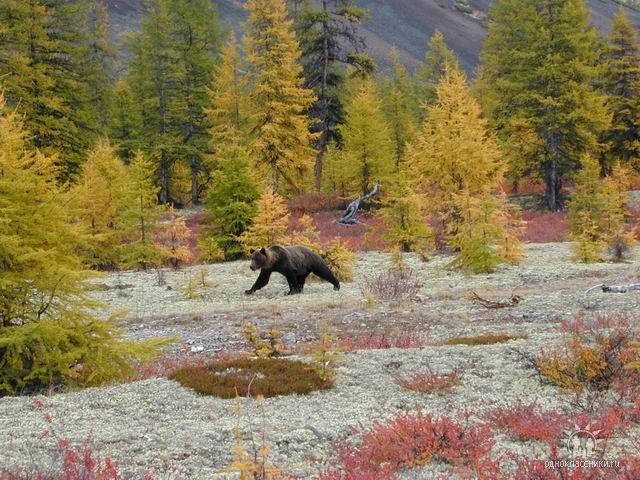 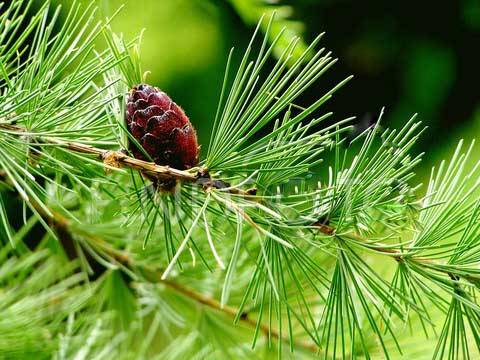 Плато Путорана
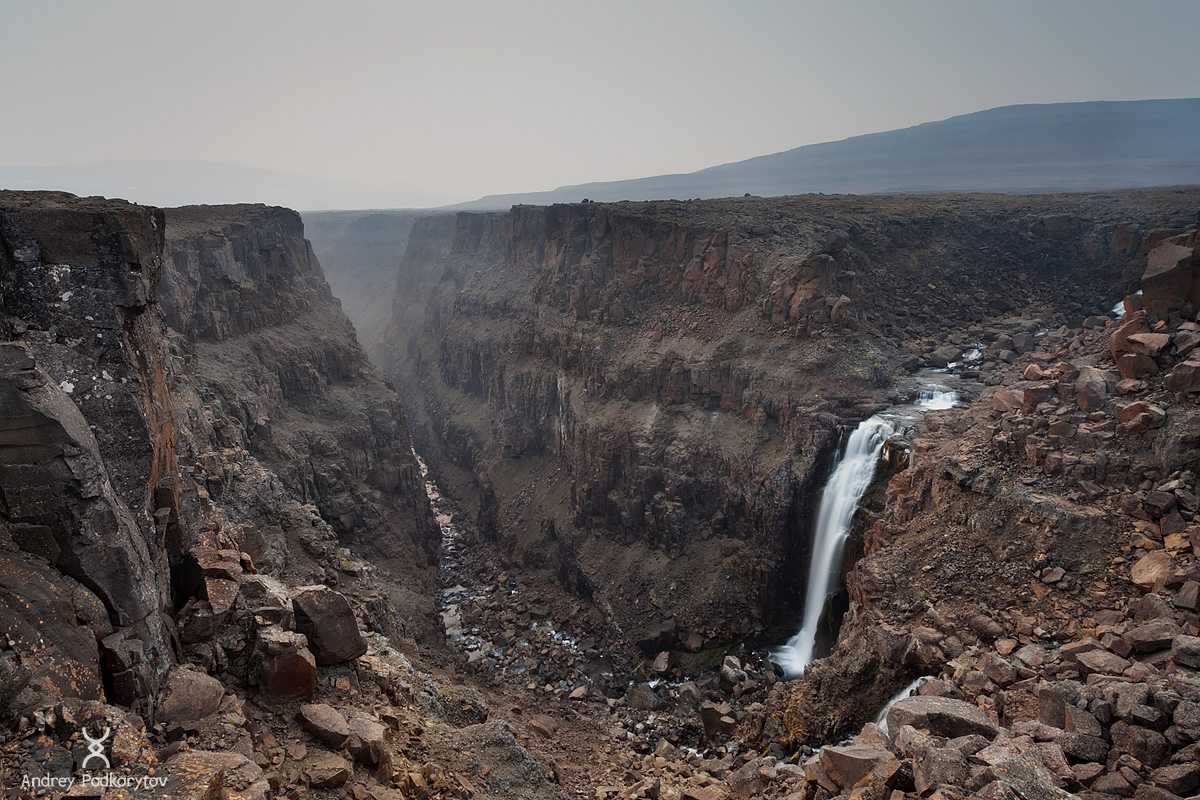 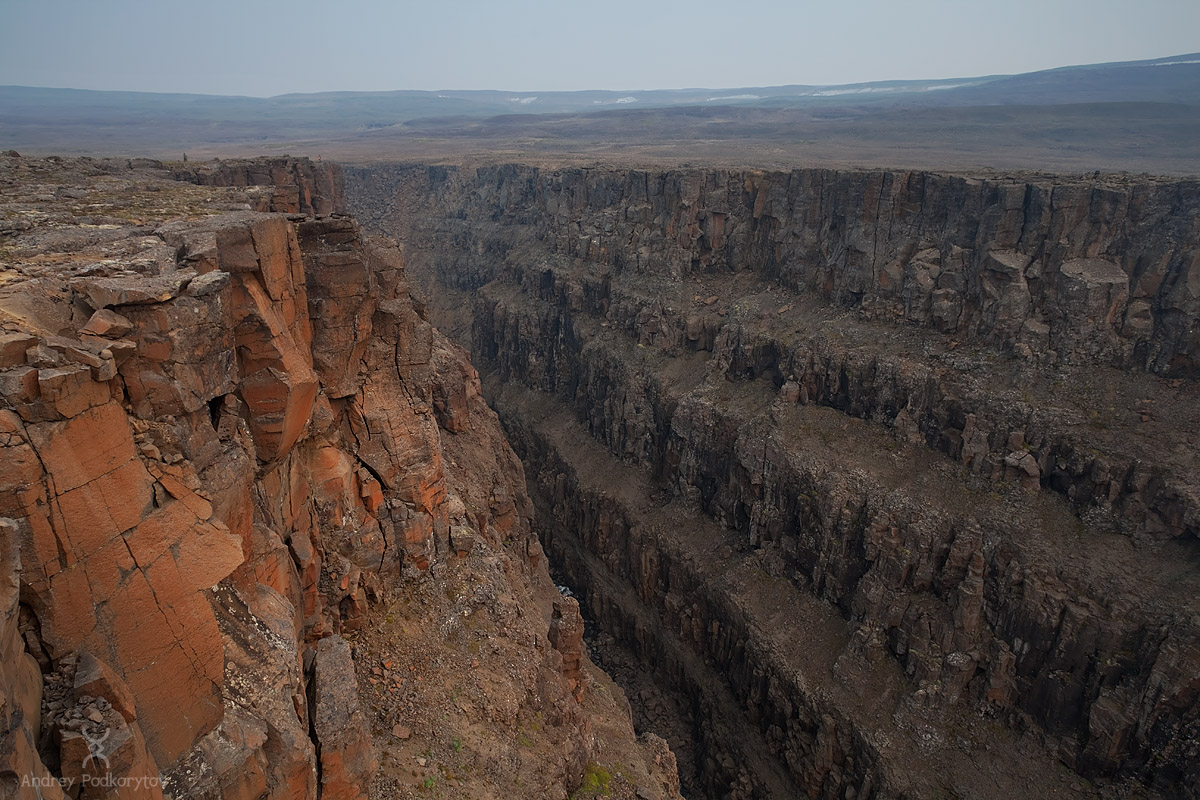 НАСЕЛЕНИЕ
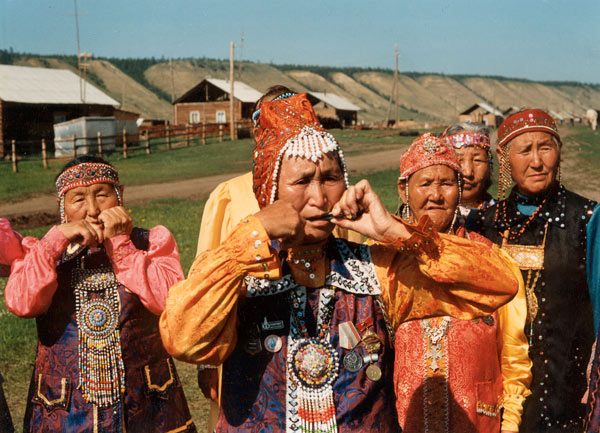 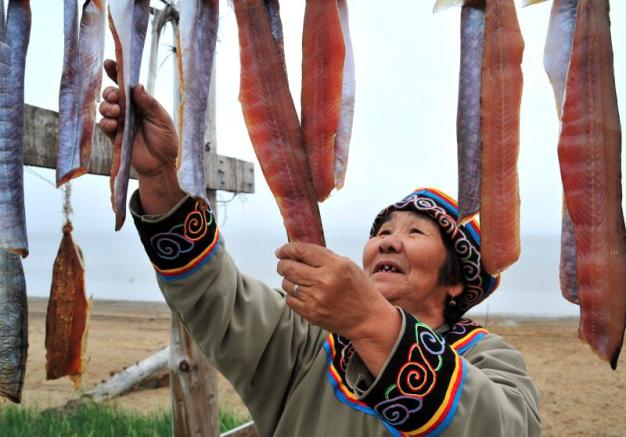 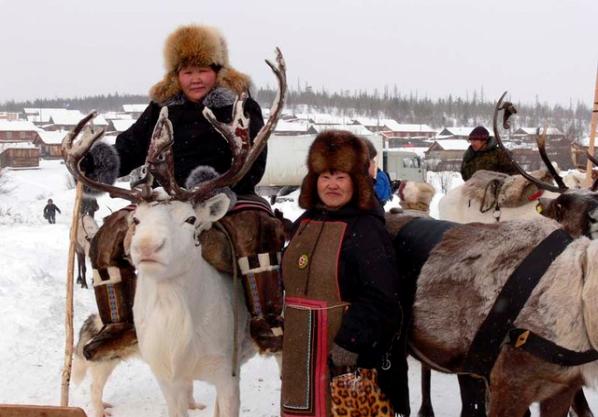 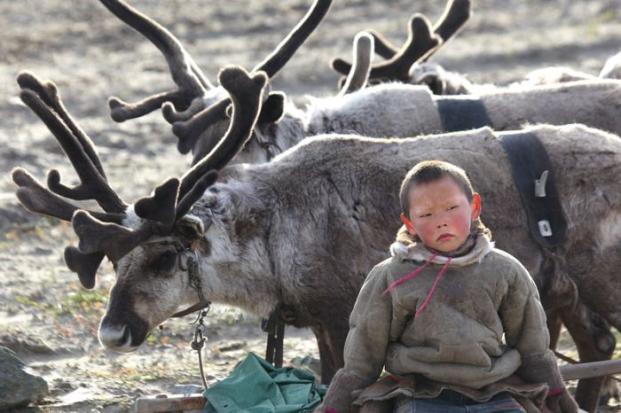 Традиционные занятия населения
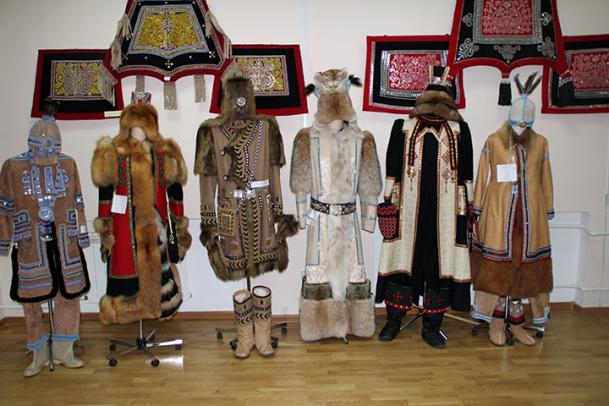 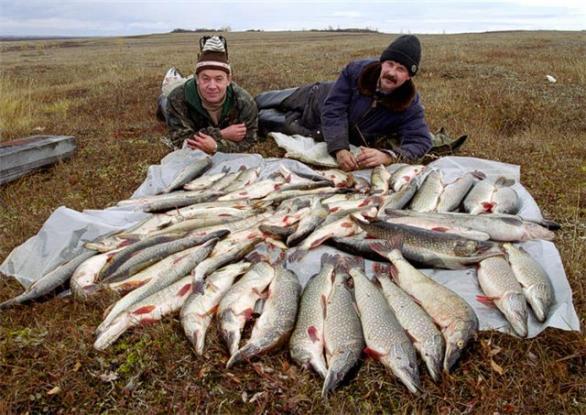 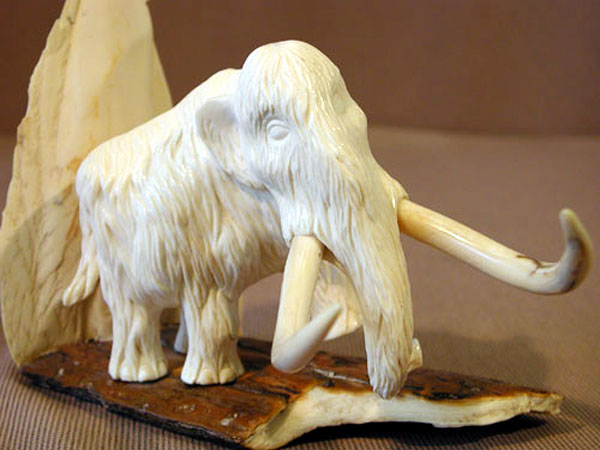 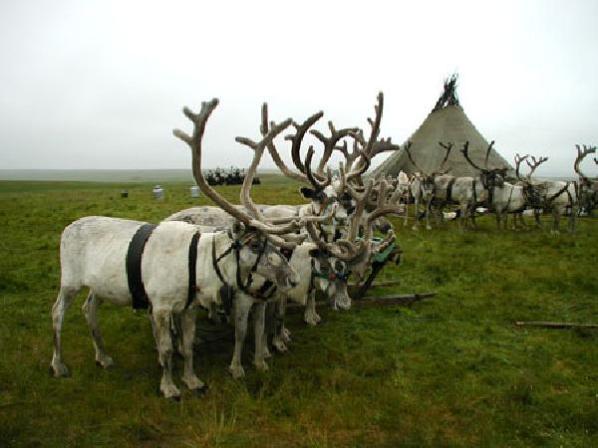 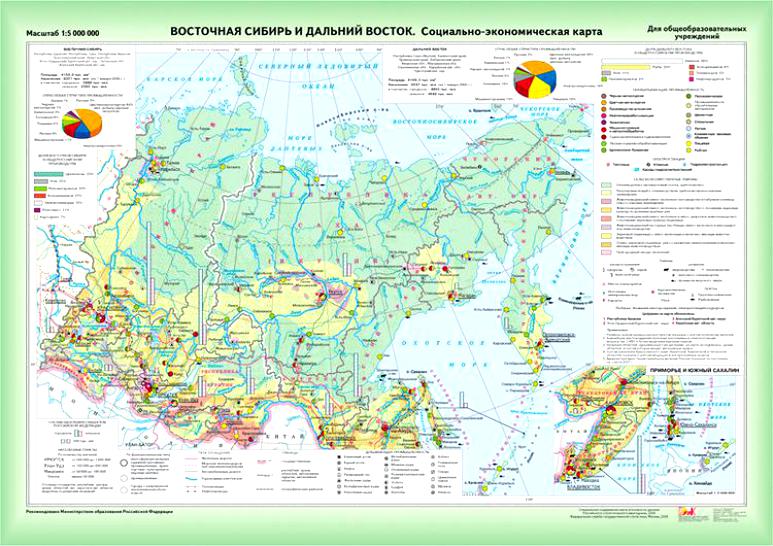 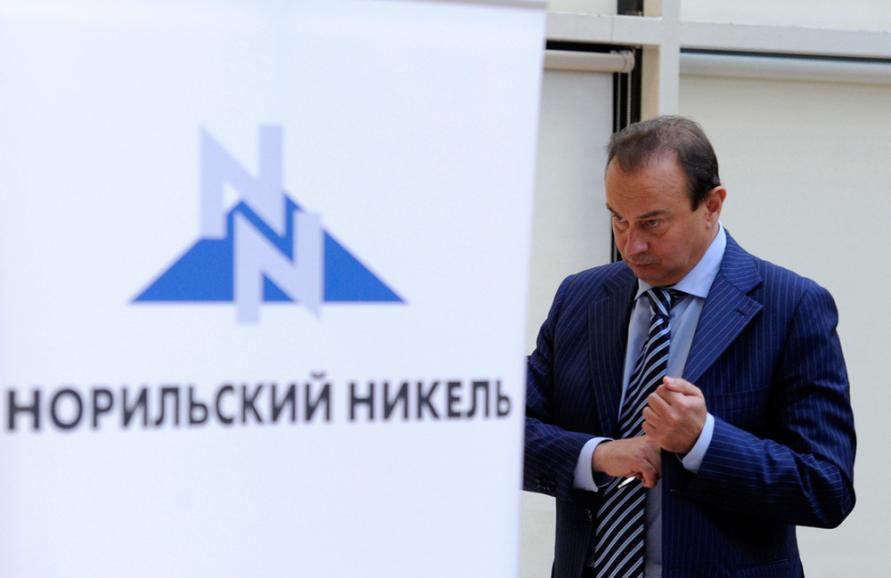 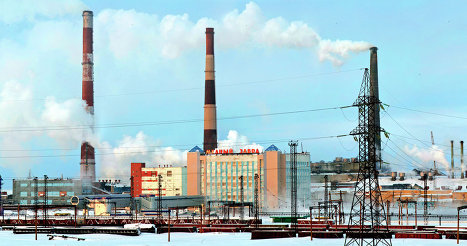 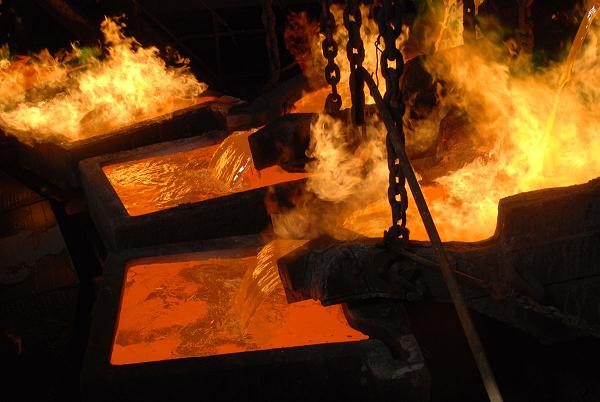 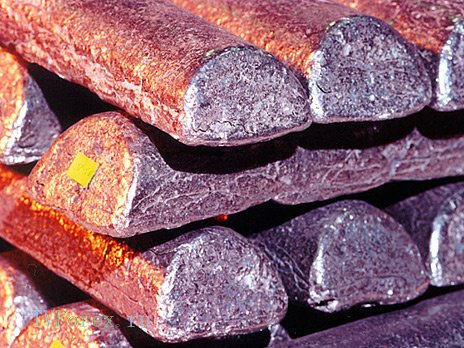 Крупнейшие центры
Город Якутск (1636 год) – административно-политический, экономический, культурный и научный центр Республики Саха (Якутия)  с населением  почти 300 тысяч человек.
 Якутск является крупнейшим населенным пунктом на северо-востоке страны и самым большим городом в мире, построенным на вечной мерзлоте, толщина которой составляет 250-300 метров. Местное время опережает московское на 6 часов.
Промышленность города представлена топливно-энергетическим комплексом, алмазогранильным производством, лесной и деревообрабатывающей промышленностью, производством стройматериалов, легкой и пищевой промышленностью.  
В городе действуют два аэропорта: «Якутск» - основной, выполняющий внутренние республиканские, российские и международные рейсы и «Маган» - запасной, выполняющий внутренние рейсы.
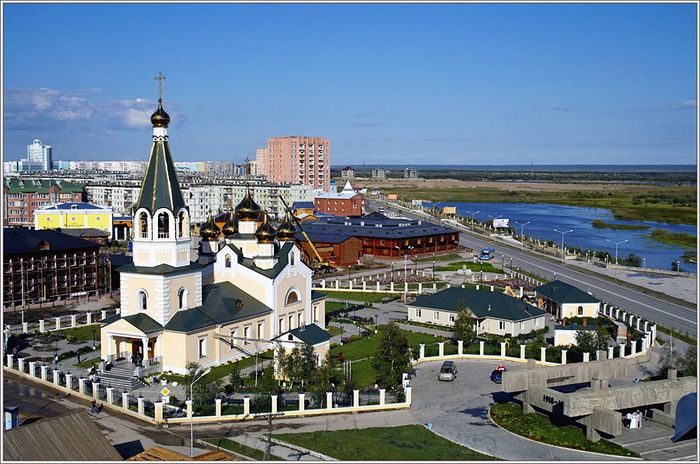 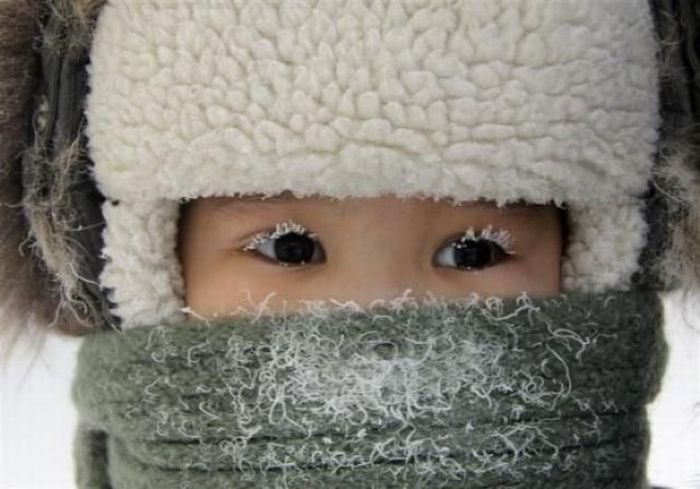 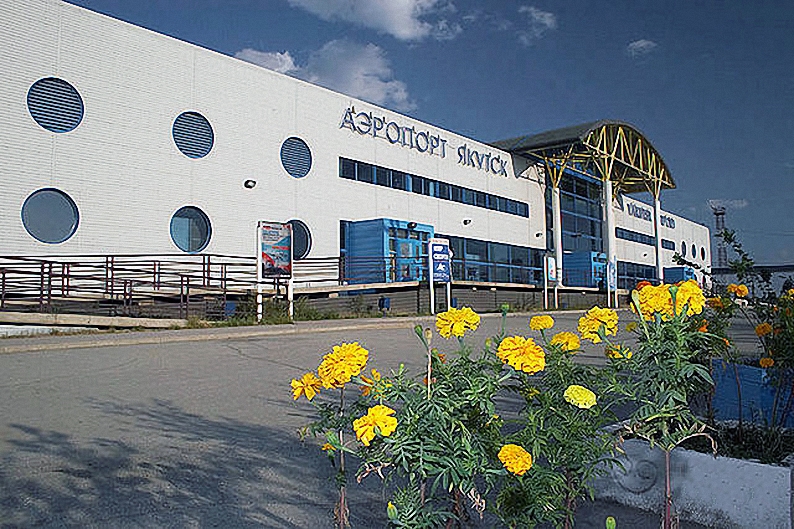 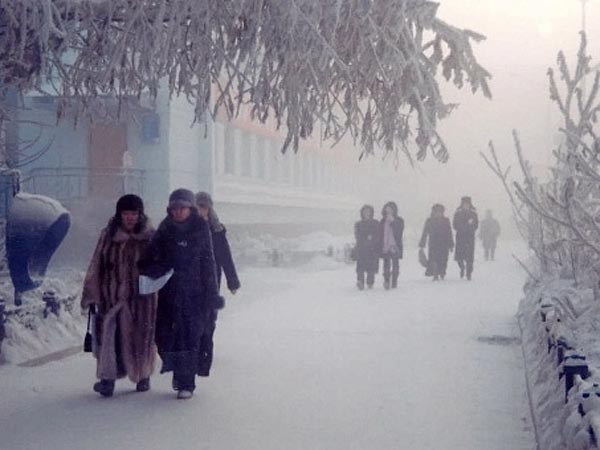 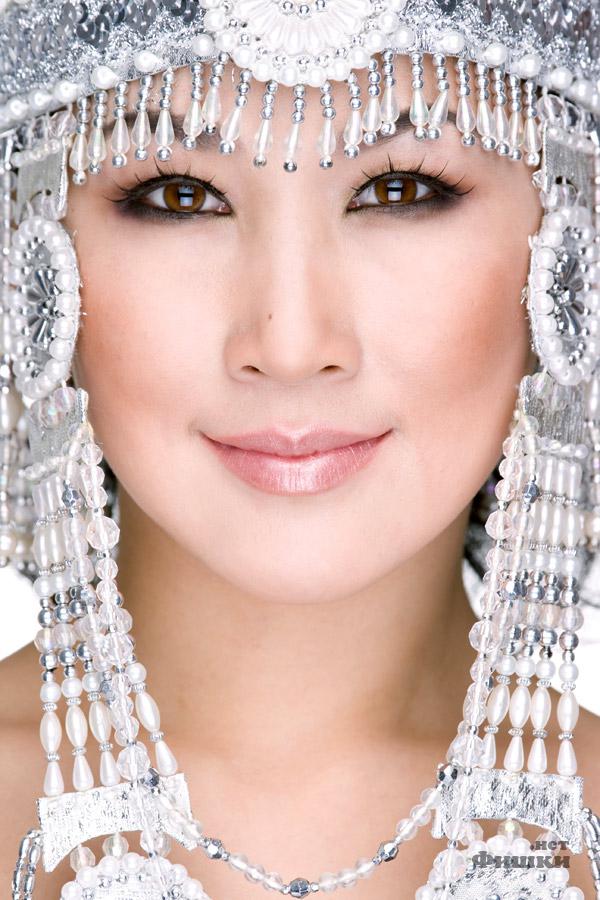 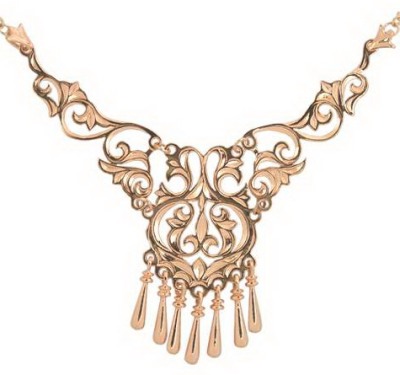 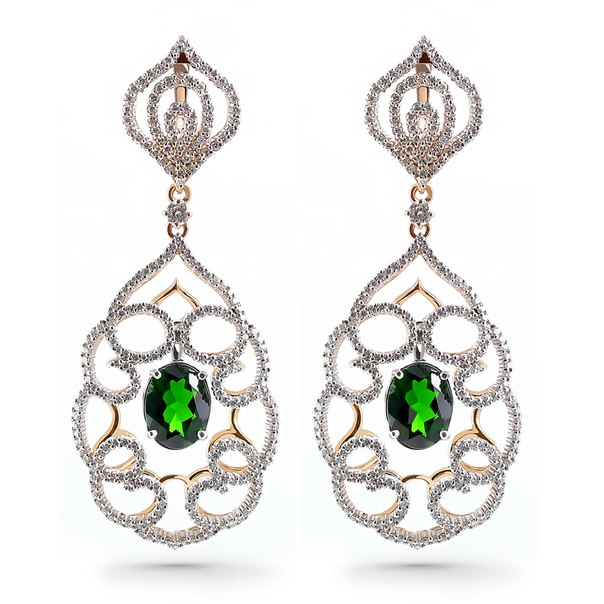 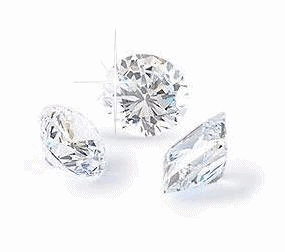 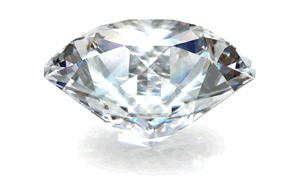 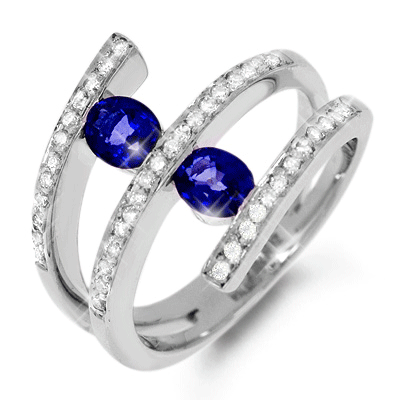 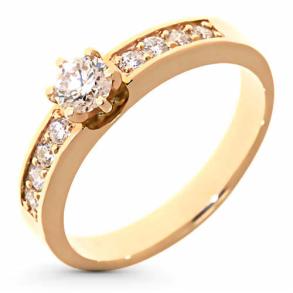 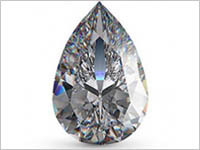